International Baccalaureate
Key Concepts
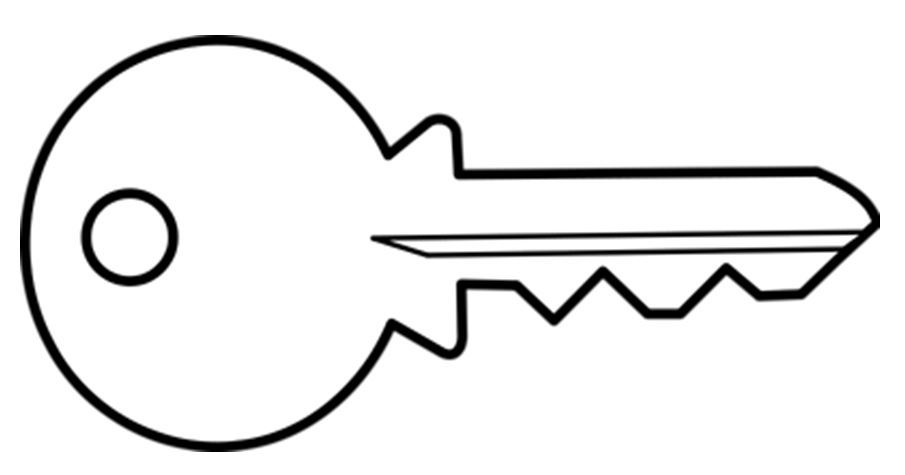 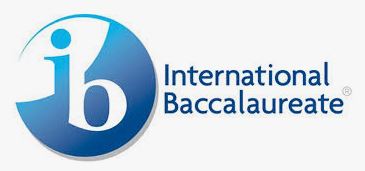 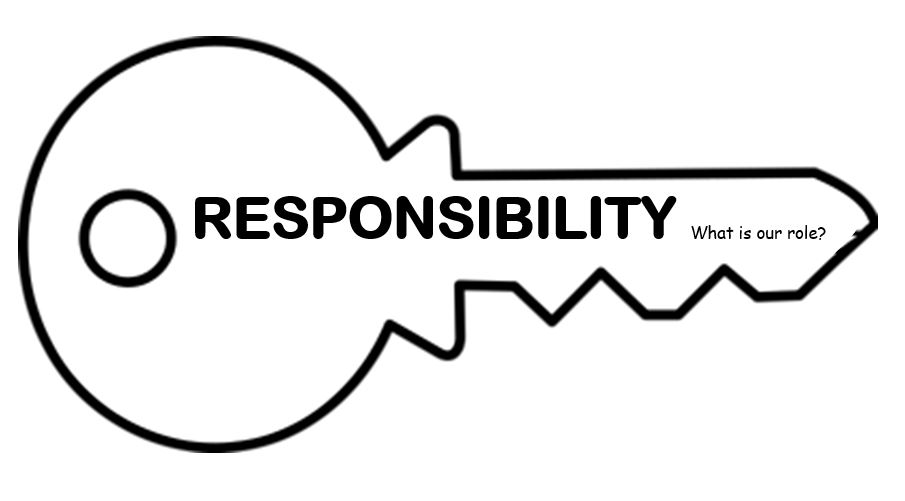